SESSION TITLE
Add speaker names here
track name and URL here & anything else
TITLE SLIDE
SUBTITLE IF REQUIRED
MAIN HEADER
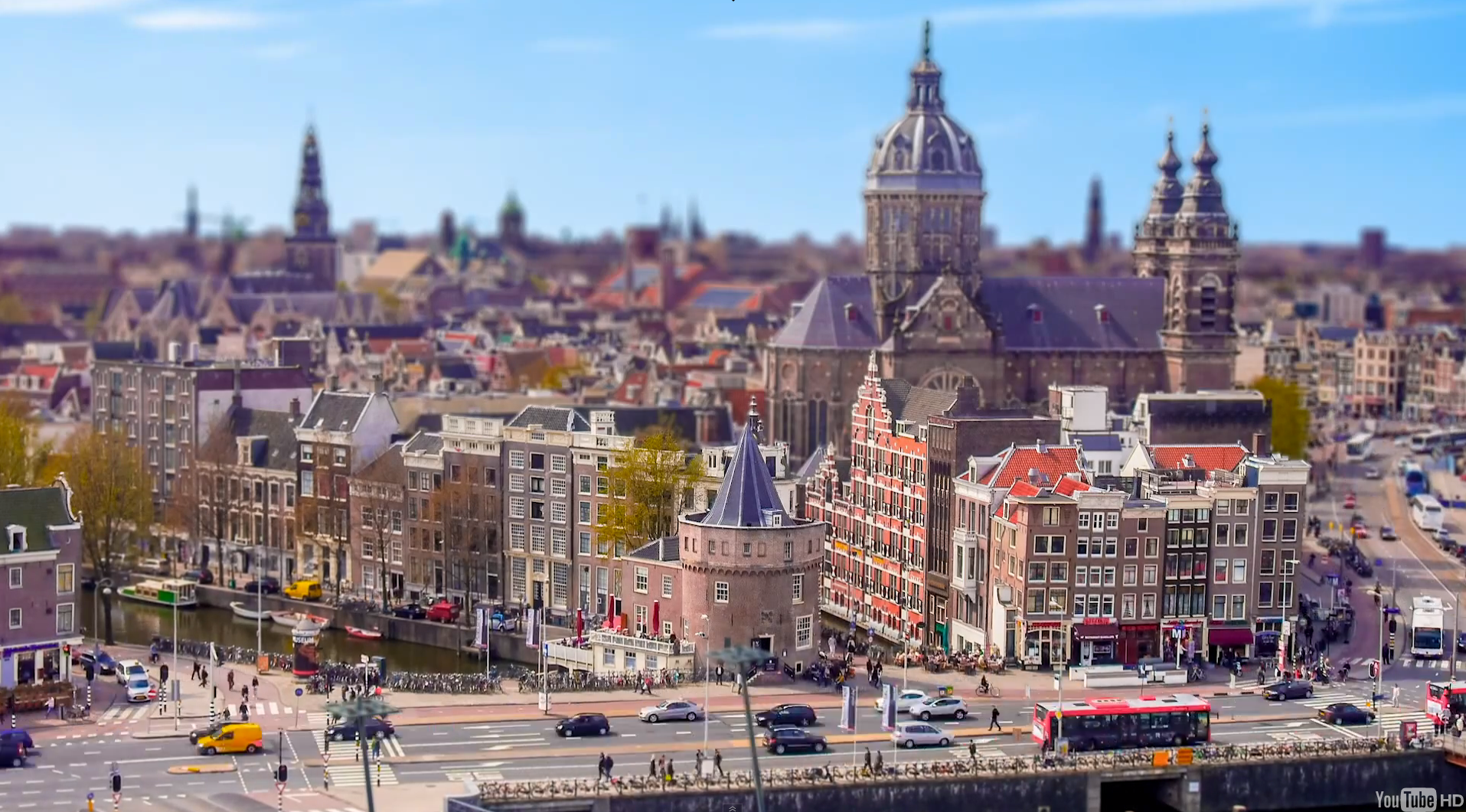 Caption goes here
MAIN HEADER
Sub Header
rles Truffaut keffiyeh hoodie pickled, brunch +1 Austin meggings kogi. Ethical seitan twee flannel. Williamsburg crucifix authentic mustache messenger bag, umami Godard literally Blue Bottle chia. Direct trade iPhone leggings gluten-free before they sold out. Ethnic four loko shabby.
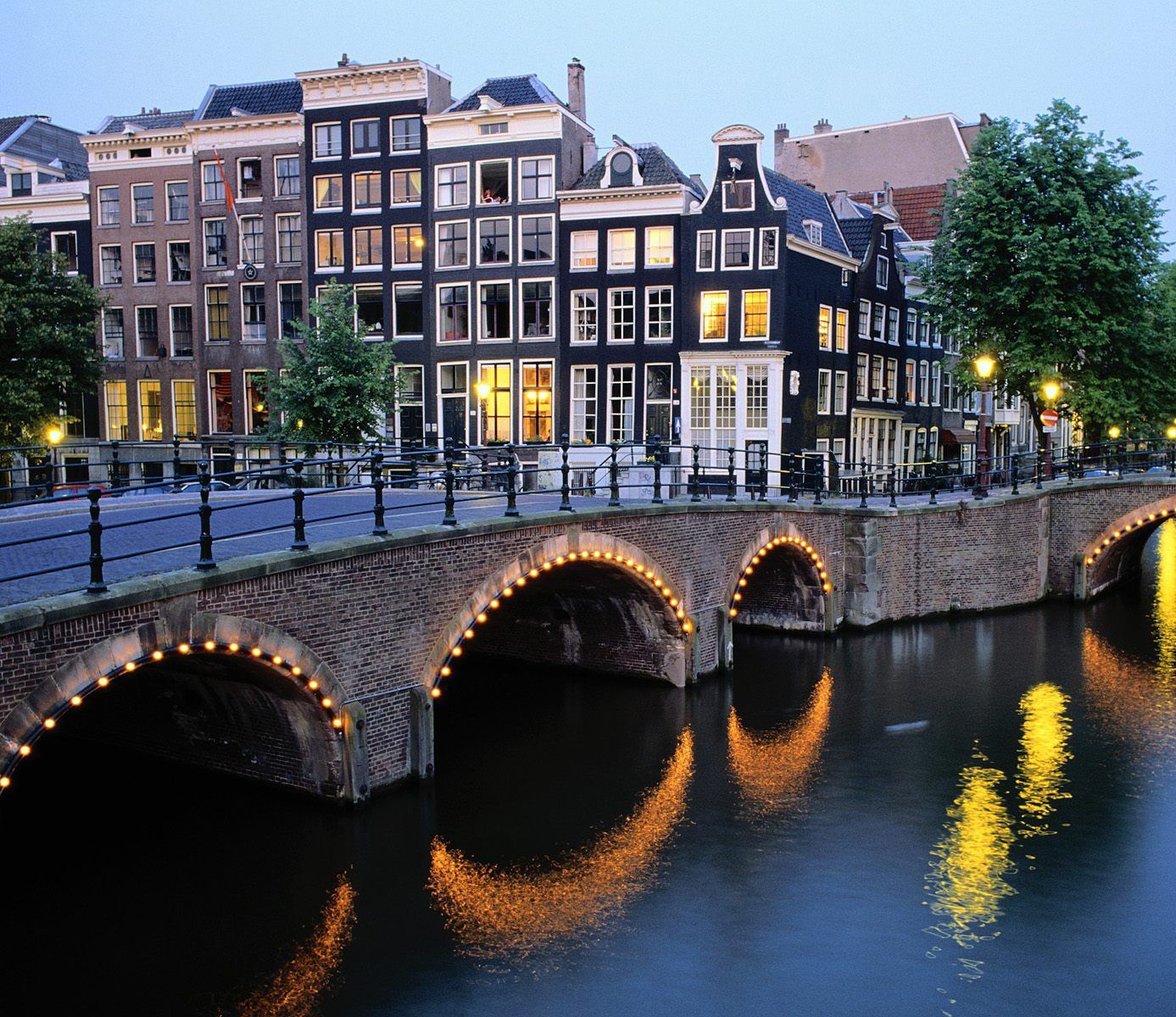 Caption goes here
MAIN TITLE
List item 1

List item 2

List item 3

List item 4

List item 5

List item 6
MAIN TITLE
Sub Header
rles Truffaut keffiyeh hoodie pickled, brunch +1 Austin meggings kogi. Ethical seitan twee flannel. Williamsburg crucifix authentic mustache messenger bag, umami Godard literally Blue Bottle chia. Direct trade iPhone leggings gluten-free before they sold out. Ethnic four loko shabby.

msburg crucifix authentic mustache messenger bag, umami Godard literally Blue Bottle chia. Direct trade iPhone leggings gluten-free before they sold out.
MAIN TITLE
Sub Header
rles Truffaut keffiyeh hoodie pickled, brunch +1 Austin meggings kogi. Ethical seitan twee flannel. Williamsburg crucifix authentic mustache messenger bag, umami Godard literally Blue Bottle chia. Direct trade iPhone leggings gluten-free before they sold out. Ethnic four loko shabby.
rles Truffaut keffiyeh hoodie pickled, brunch +1 Austin meggings kogi. Ethical seitan twee flannel. Williamsburg crucifix authentic mustache messenger bag, umami Godard literally Blue Bottle chia. Direct trade iPhone leggings gluten-free before they sold out. Ethnic four loko shabby.
“this will be a quote about something by someone”
– NAME OF xxx
MAIN HEADER
Sub Header
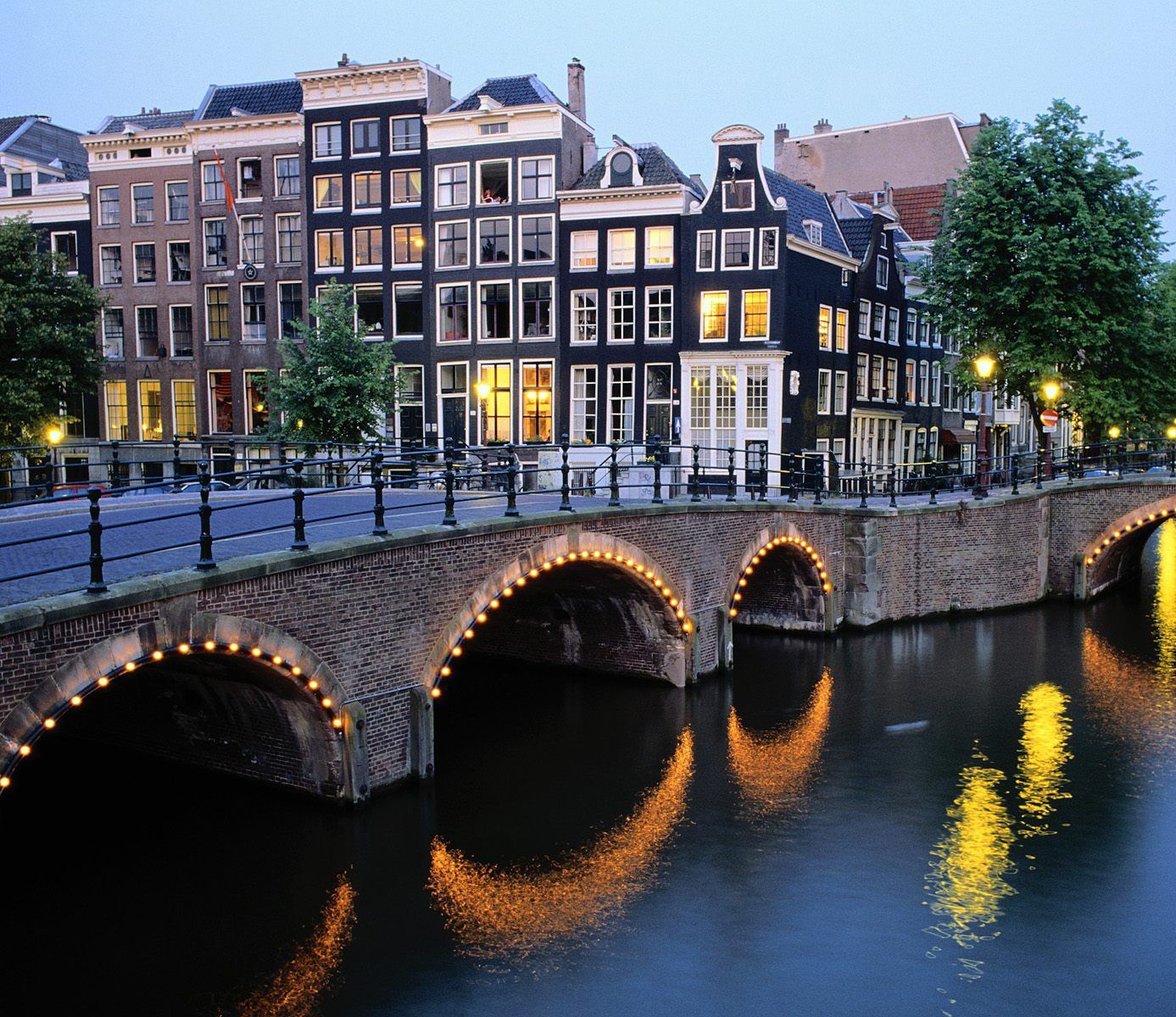 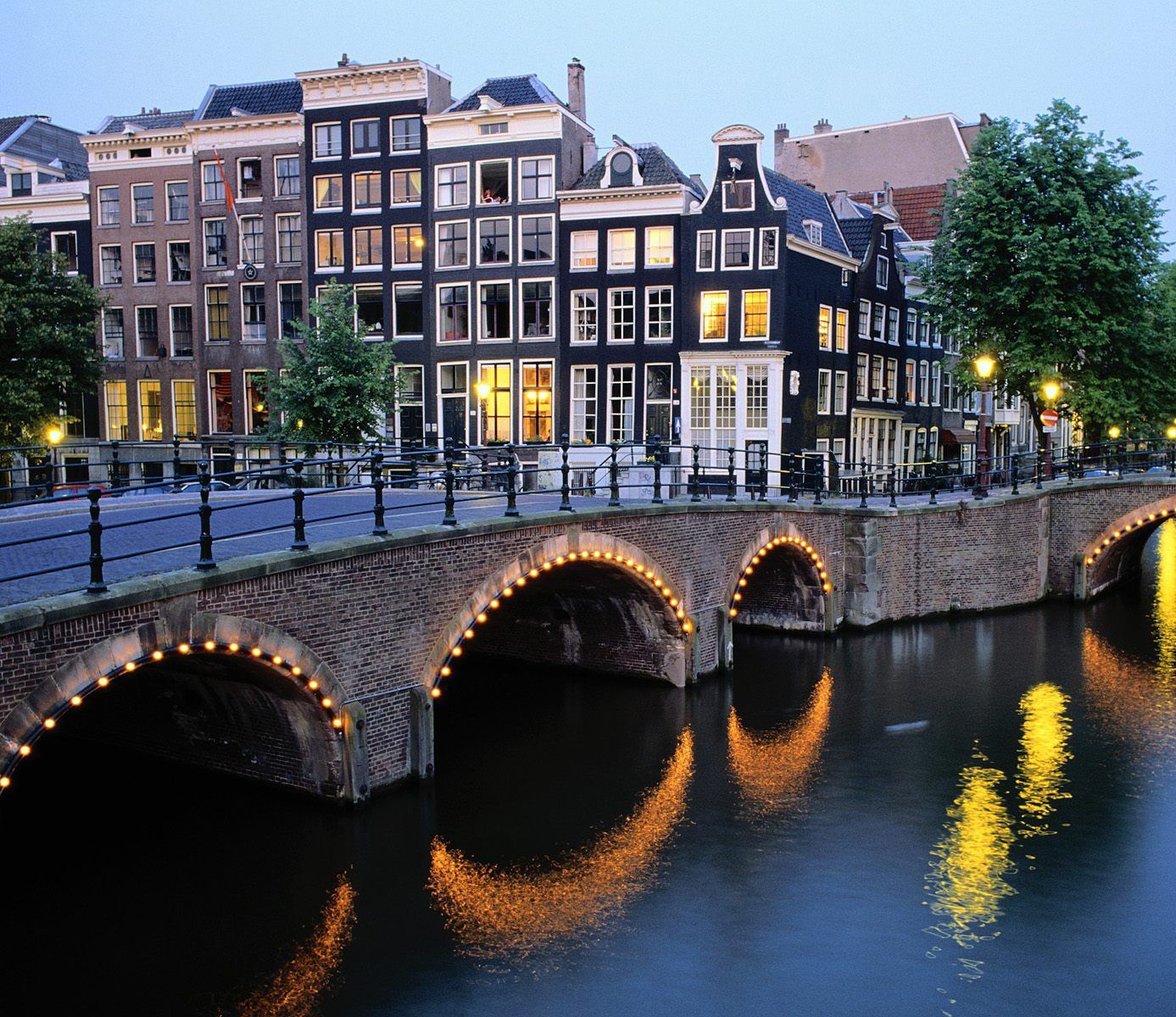 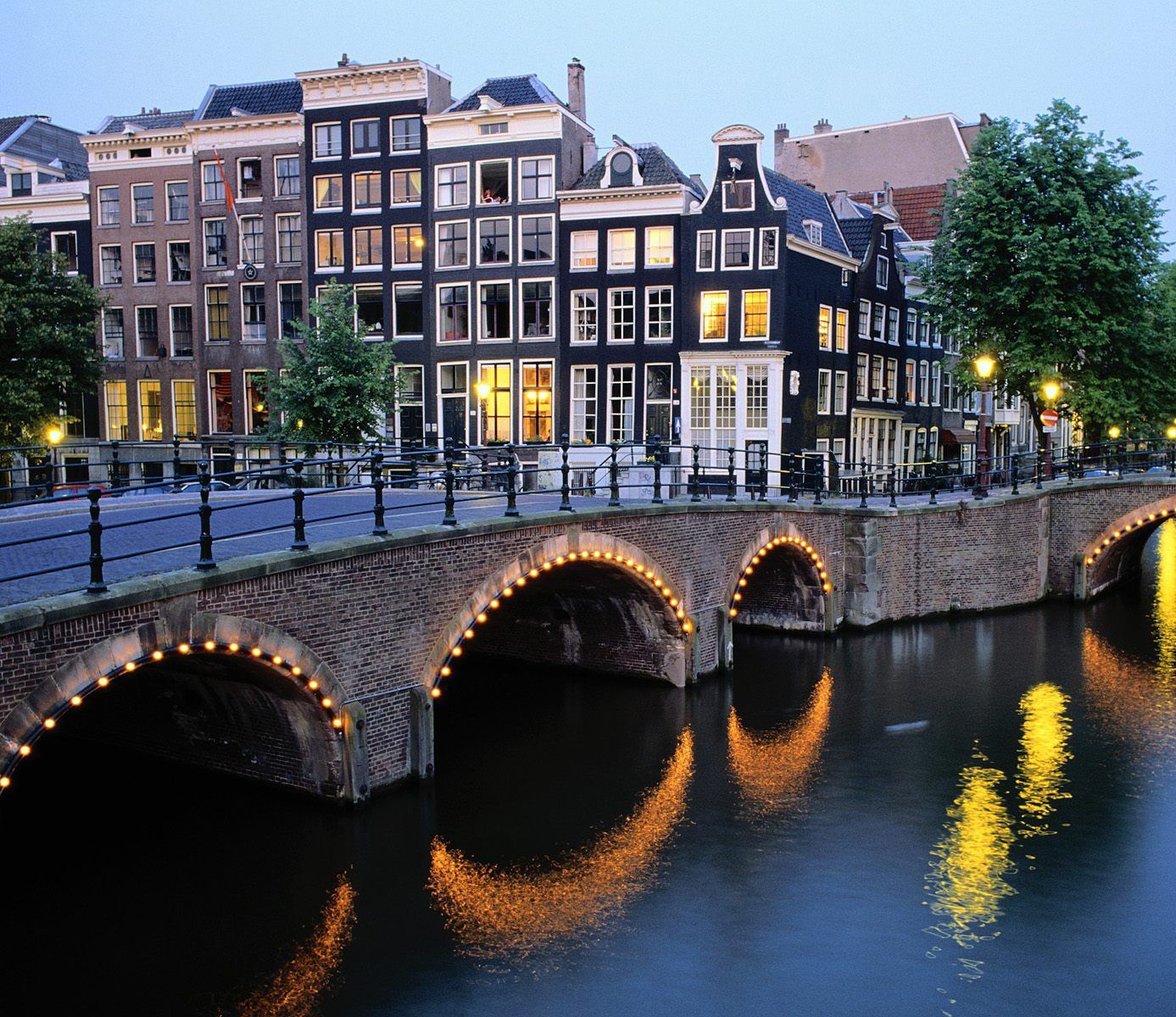 msburg crucifix authentic mustache messenger bag, umami Godard literally Blue Bottle chia. Direct trade iPho.
SPONSOR SLIDE
WHAT DID YOU THINK?
EVAULATE THIS SESSION - AmSTERDAM2014.DRUPAL.ORG/schedule
THANK YOU!